The Inverted Classroom
January 10, 2012
Interesting Reading
Shared Issues w/ Online Learning
Nov. 5, 2010 issue of The Chronicle of Higher Education.  Section B is devoted to “Online Learning” http://chronicle.com/article/Volume-57-Issue-11-November/125215/

Flipped off at Stanford
http://chronicle.com/blogs/wiredcampus/debating-the-flipped-classroom-at-stanford/34811?sid=wc&utm_source=wc&utm_medium=en

Classroom Workbook
http://www.amstat.org/publications/jse/v19n1/carlson.pdf

Kahn Academy
http://chronicle.com/article/College-20-A-Self-Appointed/65793/
Today
Not trying to sell you on the inverted classroom

Not doing a synopsis of any studies that have been done on inverting or flipping the classroom

Will explain the motivation for why we have invested in this approach at the University of Kentucky

Will relay a some of my personal experiences after five semesters in an inverted classroom
Background
Have had a conceptual statistics class at U.K. for nearly 30 years.

For most of those years we used Moore’s Concepts and Controversies

Say, a typical concept we require students to learn is the sense in which a “confidence interval” gives you any confidence in anything

Course is 200 level, audience largely not mathematically advanced

Let’s not worry too much about whether that matters so much now
Typical Setup
Typical Setup
Definitions  - e.g. population, sample, statistic
Formulae  - e.g. using 1/sqrt(n) to estimate MOE
Examples  - e.g. use of MOE in popular media and why it can be confusing
Typical Setup
Homework  - go over (conceptual) homework
Discovery  - e.g. implement the activity that would allow a student to discover the CLT
Recitation Discovery (TA)
Discussion  - “what in the Lecture don’t you understand?”
Not Optimal
Roles were really reversed
TAs were over their heads.  And we have really (mathematically) well-qualified TAs
“Problem is that 1/sqrt(n) formula is wrong; let me teach you about z-scores.”
“Don’t see why he uses so many words!   A p-value is easy; here let me show you how to compute one.”
“I don’t know why he was trying to distinguish randomness from representativeness; I think he ran out of real stuff to talk about.”
Students were not retaining conceptual material.
Students saw a huge disconnect between the recitation and the lecture
I was bored.  I preferred to do the recitations and let the TA lecture.
What Did We Do?
Video (mp4)
Definitions  - e.g. population, sample, statistic
Formulae  - e.g. using 1/sqrt(n) to estimate MOE
Examples  - e.g. use of MOE in popular media and why it can be confusing
What Did We Do?
Classroom
Homework  - go over (conceptual) homework
Discovery  - e.g. implement the activity that would allow a student to discover the CLT
Recitation Discovery (TA)
Discussion  - “what in the Lecture don’t you understand?”                       (video)
What Did We Do?
Homework  - go over computational homework
Practice  -  practice computations needed for classroom demonstrations (e.g. computation of fractions that will be needed for Simpson’s paradox, or FPR/FNR)
Mostly deductive;
Not conceptual.
Recitation
Support  - help students get to data sets, Bb links, NYTimes archives, etc.
Content Videos
Mp4 videos are created with Camtasia
Have kept them personal to the course and with a real person doing them
Have been approached more than once on campus by students saying, “hey, I recognize your voice, aren’t you the guy on the STA video?”
I ask them how they like the course before saying “yes.”
Also have demonstration (“how to”) videos
Some of us have “daily message” videos
Videos are embedded with Adobe player so student architecture is almost non-existent as a problem.
No plans to “professionalize” the videos.  If you want to see any of them just let me know.
Workbook
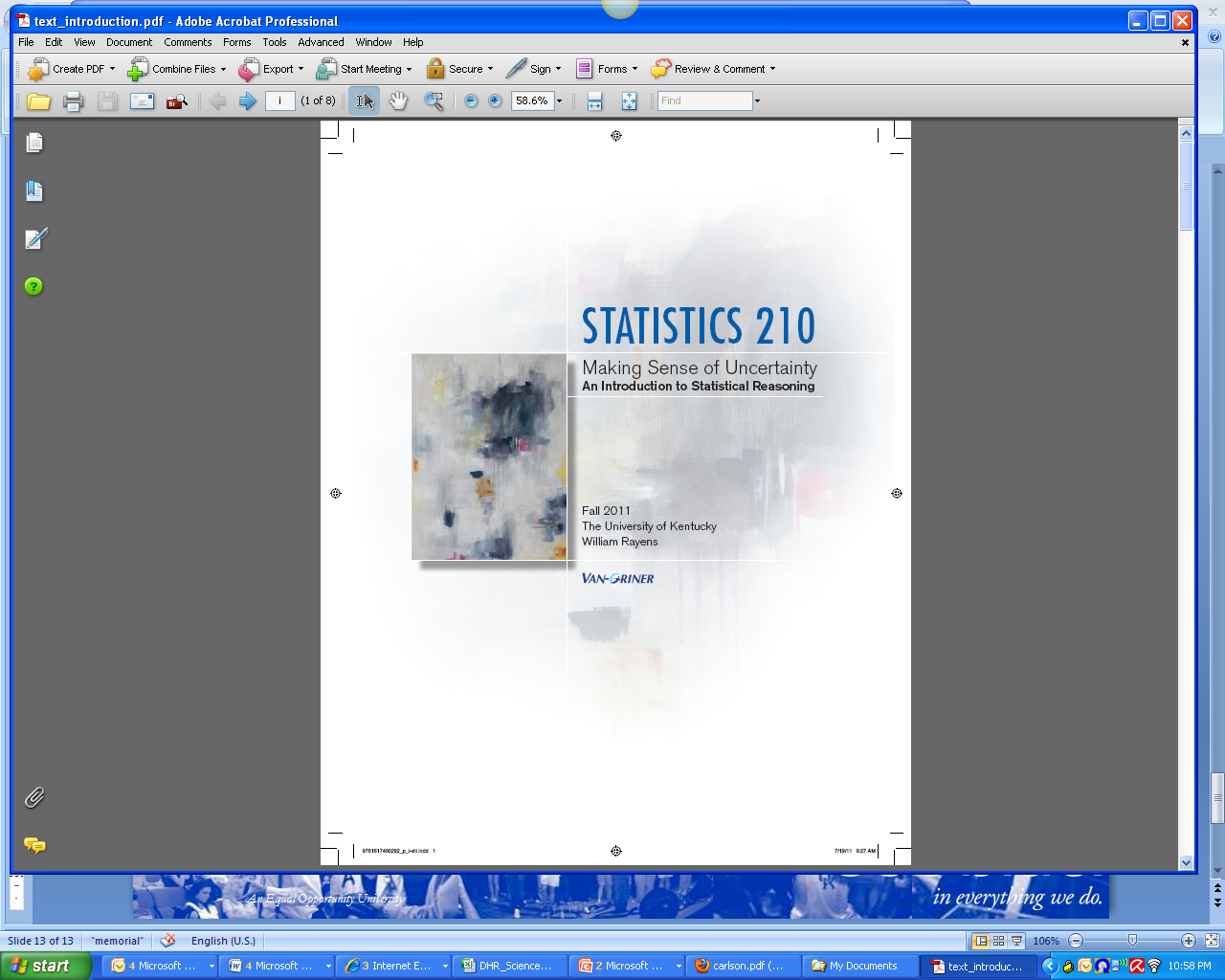 Innovative publisher
Discovery activities
Tear-out format
Working Beyond the Numbers
Working Beyond the Classroom
Practice Makes Perfect
Undergoing major revision for Fall 2012
How’s it Going?
Speaking for me
I am happier teaching now than I have been in 10 years

Speaking for my students 
Attendance is way up
Grades are notably higher*
Students really seem to like the format .  “I have over 90+ college credit hours and STA 210 is the only class I can say: A) I had fun during and was interested in EVERY lecture, and B) That … I have managed to actually learn and (keyword) UNDERSTAND ALL the material.  I just want to say I have gotten way more out of this semester than just a grade.”

First semester with great team teaching it as well.  83% of students surveyed said they’d recommend the course to other students.
How’s it Going?
Speaking for me
Success may be really dependent on physical classroom space
Old 135-person 70’s style lecture hall this past semester; hard to move around at all

Speaking for my students 
Attendance may not be necessary for everyone
Once it becomes the culture to have a noisy classroom ….
Some students don’t really want to discover and interact  
Only 41% reported watching the videos - ouch

Team is recalibrating and planning to try lots of different things (e.g. optional class-time attendance)
Contact Information
Bill Rayens
rayens@uky.edu

Let me know what you want to have a look at
Videos
Book (probably would go through the publisher)
Sample activities

Thanks for taking time to attend.   I’ll be happy to answer any questions I’m able to answer.